Perkins Update
May 13, 2025
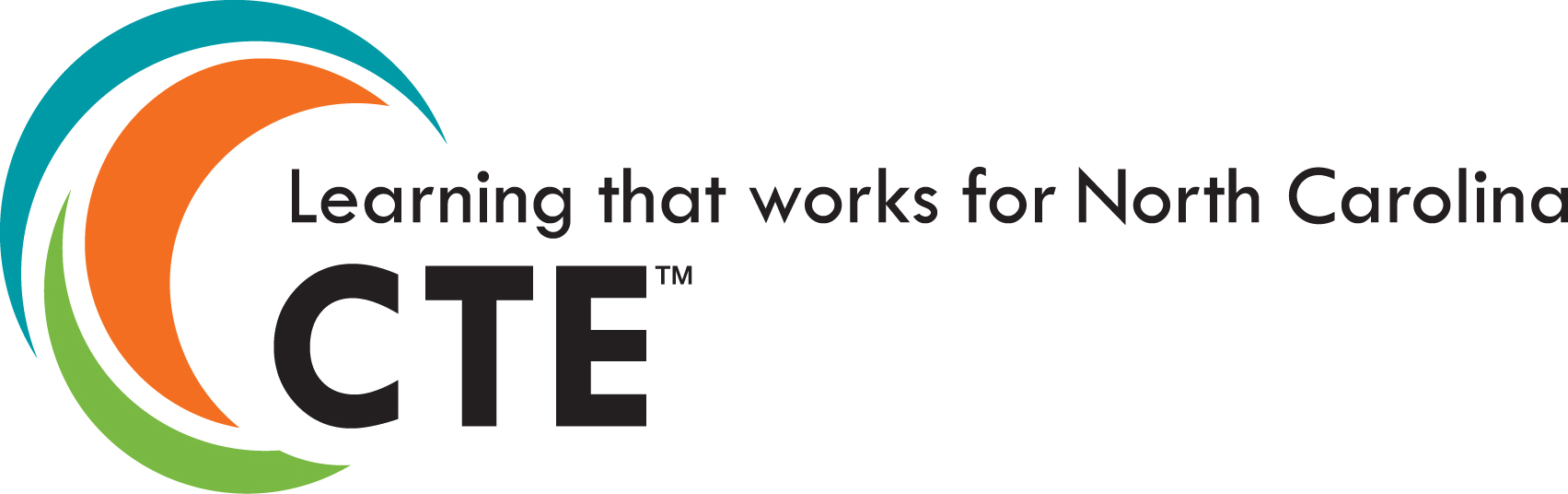 Meeting Agenda
NCCCS Data Dashboards
24-25 Leadership Projects
24-25 Deadlines
24-25 Best Practices Video
24-25 End of Year Sessions
MOA Visits
25-26 Grant Allocation
25-26 Deadlines
Announcements
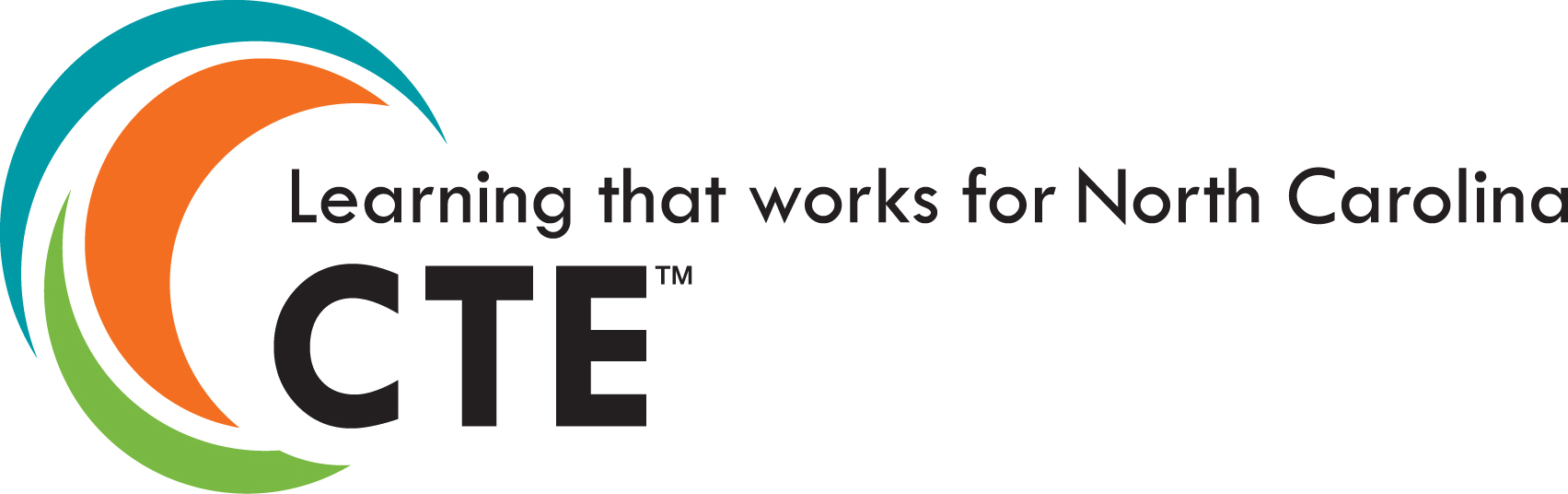 [Speaker Notes: The Strengthening Career and Technical Education for the 21st Century Act reauthorized and updated the Carl D. Perkins Career and Technical Education Act of 2006 to become the current Carl D. Perkins Career and Technical Education Act of 2006 as amended by the Strengthening Career and Technical Education for the 21st Century Act (Perkins V)


This updated act stresses:
-  Academic, Technical, and Employability Skills 
- Funding Secondary and Postsecondary CTE 
- Focusing on  Students who elect to enroll in CTE Programs of Study]
Purpose of Perkins V
Develop more fully the academic knowledge and technical and employability skills of secondary education students and postsecondary education students who elect to enroll in CTE curriculum programs and programs of study
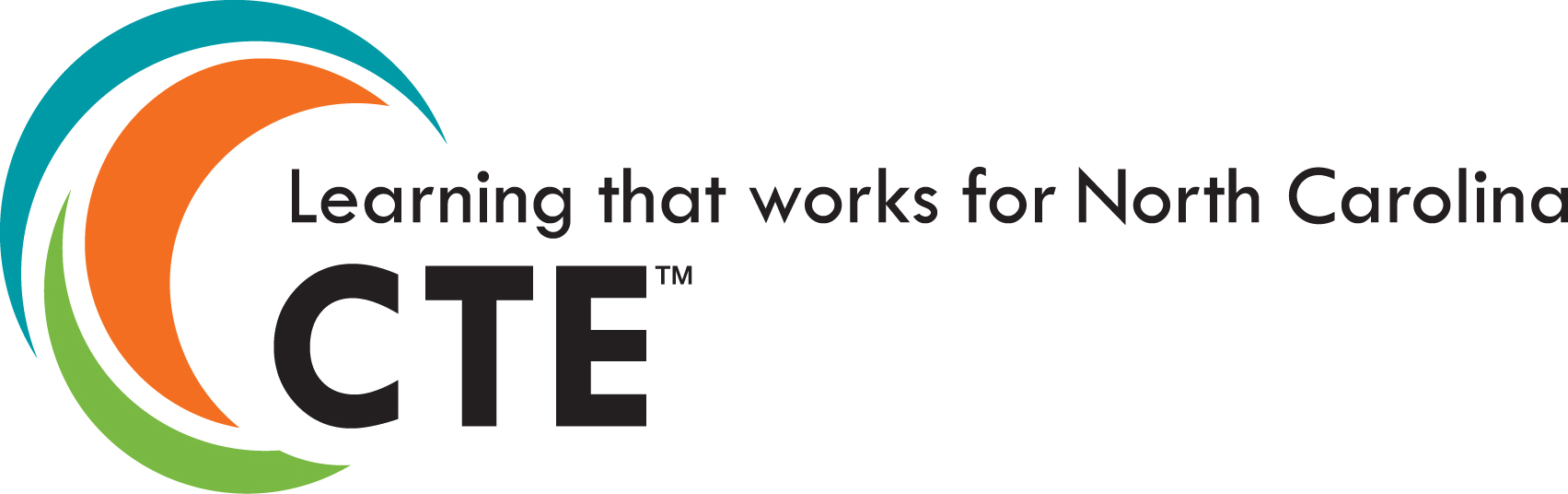 [Speaker Notes: The Strengthening Career and Technical Education for the 21st Century Act reauthorized and updated the Carl D. Perkins Career and Technical Education Act of 2006 to become the current Carl D. Perkins Career and Technical Education Act of 2006 as amended by the Strengthening Career and Technical Education for the 21st Century Act (Perkins V)


This updated act stresses:
-  Academic, Technical, and Employability Skills 
- Funding Secondary and Postsecondary CTE 
- Focusing on  Students who elect to enroll in CTE Programs of Study]
Perkins Career & Technical Education (CTE) Team
EMAIL: Last name, first initial @nccommunitycolleges.edu
CTE Perkins V Participants & Concentrator Dashboard
Elizabeth Stoddard
Director for Analytics and Reporting
2024-2025 Leadership Projects
2024-25 Deadlines
May 16, 2025
Deadline for final modifications. None accepted past May 16, 2025
Submit new or revised CLNA as necessary
Submit Year-End one-page highlight report
Upload final Local Plan status update

May 30, 2025
Submit Promising Practice Video

July 11, 2025
Submit the final XDBR month-ending June 30, 2025
Provide semi-annual time certifications for January – June 2025
[Speaker Notes: Register now and let the system remind you.]
2024-25 Best Practices Video
Focus on best practice or success from 24-25 Perkins required activities.
Highlight a strategy or initiative that has significantly contributed to the success of your CTE programs.
Try to not focus on the purchase of equipment if possible. 
Video Technical Guidelines:
MP4 format (5MG)
3-5 minutes in length
At least 720p resolution with clear audio and no background noise 
File Naming Convention - CollegeName_BestPractices2023-24.mp4
Email your submission to Assistant Director for Perkins
[Speaker Notes: Register now and let the system remind you.]
2024-2025 End of Year Review Sessions
Each college will give a 30-minute presentation on 24–25 Perkins Grant activities
Virtual sessions scheduled June 4–13
Go to https://www.ncperkins.org/presentations to register
2024-2025 End of Year Review Sessions
2024-2025 End of Year Review Sessions
2024-2025 End of Year Review Sessions
Methods of Administration Monitoring
Perkins and Title IX staff conduct Methods of Administration (MOA) visits annually
Ensure all students, regardless of race, color, national origin, sex, or disability, have equal access to high-quality CTE programs
Colleges selected for visit based on annual placement on MOA Risk Matrix
Spring 2025: Rowan-Cabarrus Community College
Fall 2025: South Piedmont Community College
College and NCCCS collaborate to fix or mitigate non-compliance findings
2025-26 Basic Grant Allocation
Received State Allocation Letter on May 5, 2025
$48,789,957 total, NCCCS receives $16,260,693
$13,896,802.71 (87%) for Basic Grant Allotment for colleges
Reserved $250,000 for CORD (Moodle+NCNet), Perkins meetings
Updated Basic Grant Allocations with final allotment funds
Will receive all email with unofficial allotment by May 15, 2025
Adding allotment approval to the July/August State Board agenda
Official Grant Notification letters sent upon approval
2025-26 Deadlines
May 30, 2025
Contacts for required 5 (Primary, CAO, CFO, Special Pops, NC-NET)
Allotment Options 
Assurances 
Local Plan and Budget with signed budget page
Job descriptions (as needed)
[Speaker Notes: Register now and let the system remind you.]
Perkins Monthly Updates
6/10/2025 - canceled due to EOY review schedule
8/12/2025
9/9/2025
10/14/2025
11/12/2025 Wednesday due to Veteran's Day
12/9/2025


2026 dates are in the 2025-2026 Perkins Handbook
You can register for these now at 
www.ncperkins.org/presentations
and put them on your calendar
Attendance (or viewing the recording within 30 days) is entered on the monitoring rubric. Recording may be accessed at the same link as the registration.
[Speaker Notes: Register now and let the system remind you.]
Technical Assistance is available
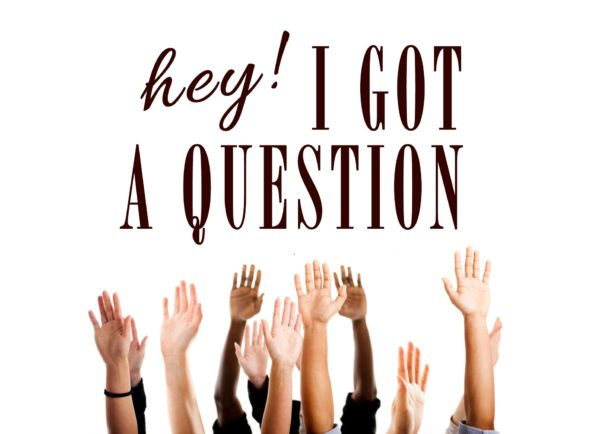 We are here to help! 

Team Perkins is available by phone, email, virtually, or in-person